Onemocnění ledvin II
Slezská univerzita Opava
Letní semestr 2024
Akutní selhání ledvin
Chronické selhání ledvin
RRT
Selhání ledvin
Ledviny nejsou schopny 
Vylučovat zplodiny dusíkatého metabolismu
Udržet rovnováhu vody, minerálů, ABR

Ani za bazálních podmínek-příjmu bílkovin 0.5g/kg/den a dostatečného příjmu energie
Renální insuficience (nedostatečnost)
Stav, kdy ledviny jsou schopny udržet normální složení vnitřního prostředí při běžném životě, ale ne při mimořádných situacích:

Infekce
Operace
Nadměrný přísun bílkovin, vody, elektrolytů
Rozvoj selhání ledvin
Náhle u člověka, jehož funkce byla normální 
          AKUTNÍ SELHÁNÍ LEDVIN

Důsledek chronického onemocnění, kdy docházelo k postupného poklesu renálních funkcí
         CHRONICKÉ SELHÁNÍ
Akutní selhání ledvin
Významný pokles GF a EF obou ledvin
Náhlá nedostatečnost ledvin regulovat vodní, minerálovou rovnováhu a vylučovat metabolické odpady

 odhad závažnosti
 sérová hladina urey a kreatininu
->GF
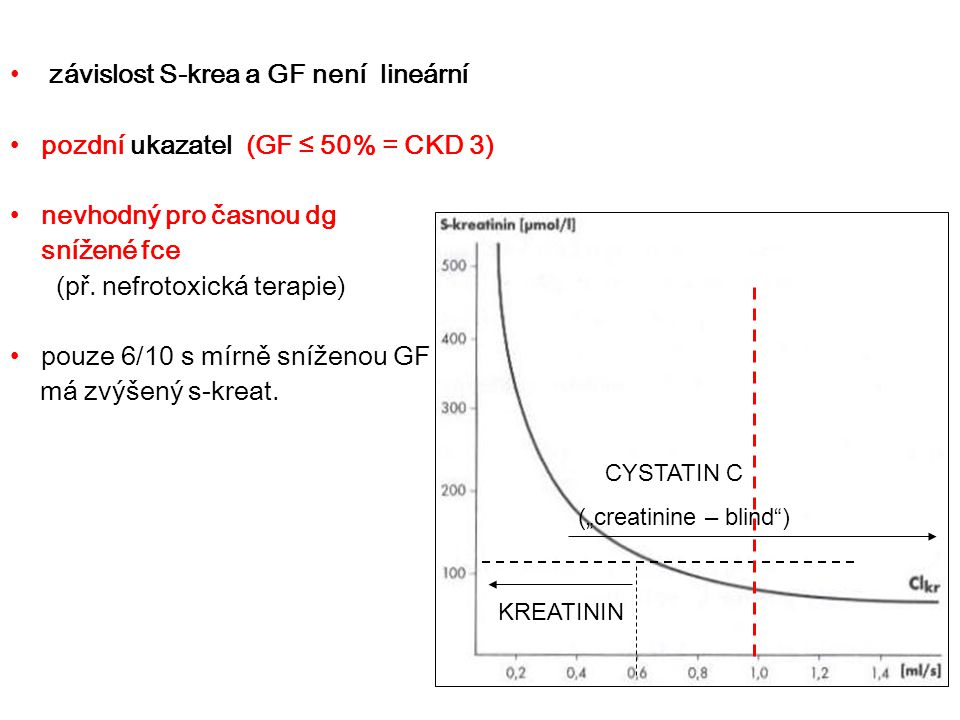 Fáze a rizika akutního selhání ledvin
Náhlý pokles vylučování moči
<500ml/den oligurie
<100ml/den anurie

Někdy 1-2lmoči/den nonoligurické ASL
                                              poškození tubulů
Časový průběh změn diurézy
1.Iniciální fáze
2.Oliguricko-anurická fáze
3.Diuretická fáze
4.Zotavovací fáze
Etiologie a patogeneze
U 70% pacientů s akutním renálním selháním 
    (akutní tubulární nekróza)

Dělení
Prerenální  selhání
Renální selhání
Postrenální selhání

Společné náhlý  pokles GF v důsledku snížení průtoku glomeruly, zvýšení tlaku v Bowman. pouzdře a ledvinných tubulech
Prerenální selhání
Pokles TK snížení perfúze ledvin pokles GF

Příčiny 
Selhání srdce jako pumpy
Hypovolemie (dehydratace)
Vazodilatace (sepse, antihypertenzní terapie)
Postrenální selhání
Způsobena obstrukcí močových cest

Močové kameny
BHP
Tumory prostaty, močového měchýře, střeva, ovaria
Retroperitoneální fibroza……..
Renální selhání
Primární onemocnění ledvin
Extrarenální nemoci

Postižení určité strukturní součásti ledviny
Nemoci cév
Glomerulární nemoci
Tubulární nemoci
Postižení intersticia
Diagnostika
Nález v krvi:
 zvýšená plazmat. koncentrace urey + kreatininu
Zvýšená plazmatická koncentrace K
Snížená plazmatická koncentrace K(polyurická fáze)
Metabolická acidóza
Sérová koncentrace Na
Rizika akutního stádia
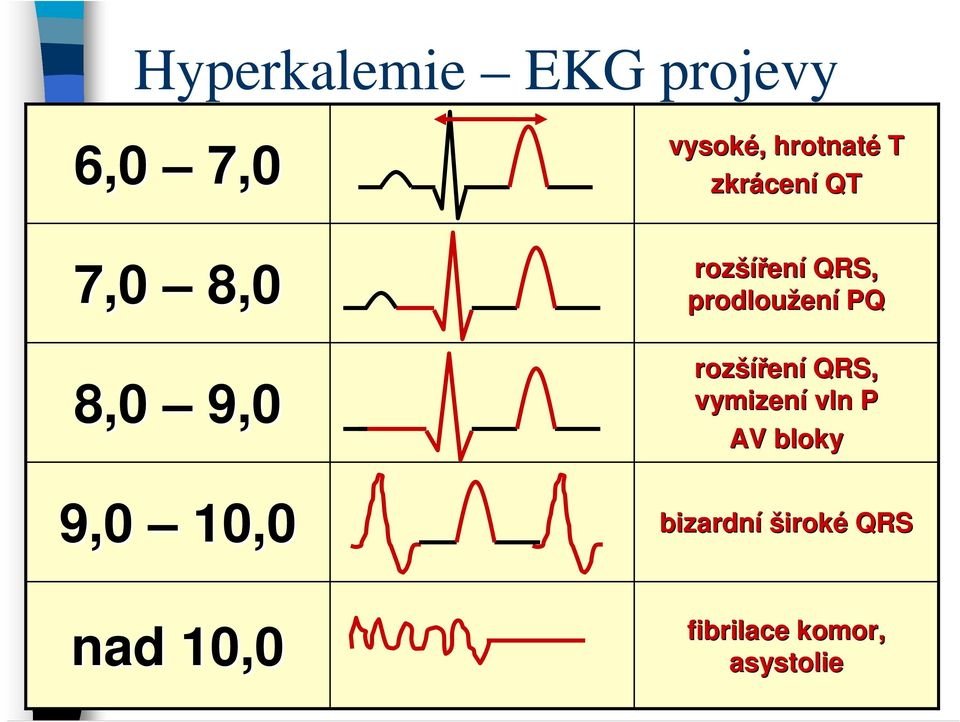 Hyperkálemie




Hypoosmolární hyperhydratace
Isoosmolární hyperhydratace
Terapie akutního selhání ledvin
Terapie základního onemocnění
Úprava hypotenze, hypovolemie
Léčba hyperkálemie (ca glukonicum, NaHCO3, 20%Glukoza+ inzulín, iontoměniče)
Léčba metabolické acidózy
Terapie srdečního selhání, hypertenze
Léčba infekčních komplikací

Dialyzační terapie-hemodialýza
                                     peritoneální dialýza
                                     hemoperfúze
CHRONICKÉ SELHÁNÍ LEDVIN
Konečné stádium chronických renálních onemocnění

Asymptomatické stádium (postupné zhoršování renálních funkcí)

Konečné stádium s uremickou symptomatologií
Etiologie
Rozmanitá , všechny nemoci ledvin
50% glomerulonefritidy
20% diabetická nefropatie
30% ostatní (intersticiální nefritis, nefroskleróza, ireverzibilní ASL…

Konečným stavem konečné stádiu ledvinné choroby (ESRD)
Patogeneze
Je snížen počet fungujících nefronů
Příznaky až po zániku > 50% nefronů

Snížené renální  vylučování s nahromaděním odpadních látek
Stádia CHSL
1.Stádium  mírné CHSL
Kreatinin do 220umol/l
exkreční a regulační mechanismy zachovány

2.Stádium středního stupně
Kreatinin 230-530 umol/l
Neschopnost koncentrovat moč, mírná anemie

3. Stádium vážné CHSL
Kreatinin  540-880umol/l
Anemie, HypoCa, hyperF, metabol.acidóza

4.stádium urémie >90% nefronů zničeno
Kreatinin  >880 umol/l
Porucha mnoha systémů
Chronické onemocnění ledvin
Chronické selhávání ledvin se v dnešní době nahrazuje pojmem „chronické onemocnění ledvin“ (CKD) a chronické selhání ledvin je jeho poslední fází


CKD 1. st. – GF nad 1,5 ml/s, ale jsou přítomny známky postiž. ledvin (např. proteinurie)
CKD 2. st.– GF 1,0-1,5 ml/s
CKD 3. st.– GF 0,5-1 ml/s
CKD 4. st.– GF 0,25-0,5 ml/s
CKD 5. st.– GF pod 0,25 ml/s   - chronické selhání ledvin
Ledvina a hormonální funkce
tvorba : 1,25 dihydrocholekalciferol
                    erytropetin, prostagladniny

      sekrece: angiotensinogenu ,parathormonu

     
       odbourávání: inzulínu, somatotropinu
URÉMIE
Terminální fáze renálního selhání

Extrarenální projevy:

gastrointestinální  (nauzea, zvracení, průjmy,Treitzova kolitida, pseudoperitonitida)
respirační (acidotické dýchání)
nervové (poruchy vědomí, křeče, encefalopatie, parestezie)
kardiální (uremická perikarditida)
kožní (pruritus, krvácivé projevy)
Terapie chronického selhání ledvin
Konzervativní léčba
Úprava příjmu tekutin, Na, K,
Příjem bílkovin
Léčba komplikací- kostní, infekce, hypertenze
Úprava dávkování léků

Dialyzační léčba
Transplantace ledviny
Možnosti terapie terminální fáze renálního selhání
Transplantace ledviny od živého dárce
Zařazení do čekací listiny na transplantaci
Hemodialýza
Peritoneální dialýza
Transplantace ledviny od mrtvého dárce
Hemodialýza
Odstranit zplodiny metabolismu
Upravit vodní a elektrolytovou rovnováhu
Úprava metabolické acidózy
Nelze nahradit endokrinní funkci ledvin

Akutní X chronická
Kontinuální X intermitentní
Princip
Umělá ledvina je tvořena třemi základními částmi: 
mimotělní (extrakorporální) oběh krve nemocného
dialyzátor 
okruh zajišťující průtok dialyzačního roztoku
Hemodialýza
hlavní funkční jednotka umělé ledviny
Dialyzátor (kapilára)

Vlastní dialýza 
fyzikálně je to děj, kdy jsou od sebe oddělovány látky s různou velikostí a rozpustností a ultrafiltrace látek a vody z krve do dialyzačního roztoku probíhá přes semipermeabilní membránu
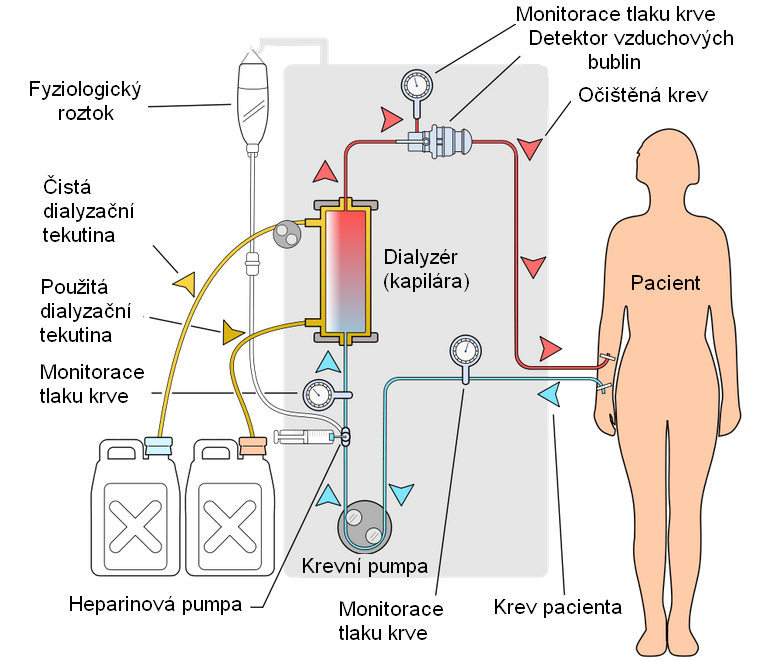 Hemodialýza
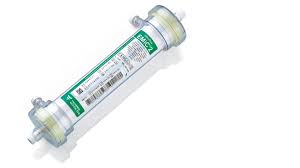 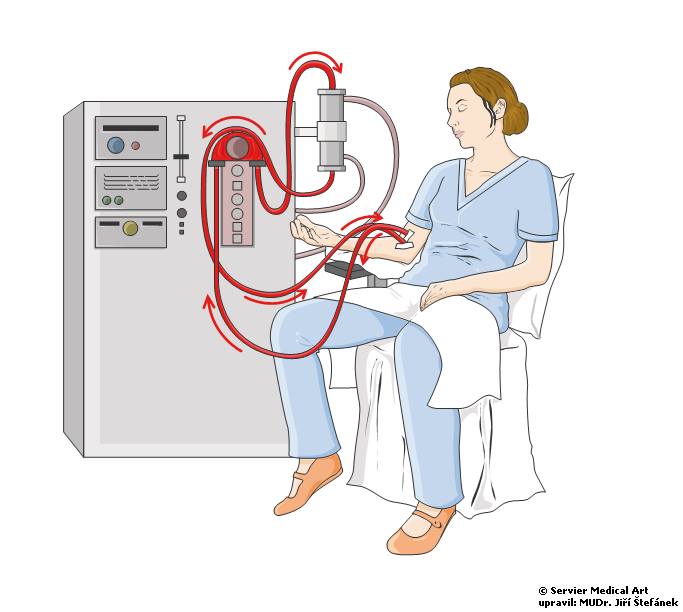 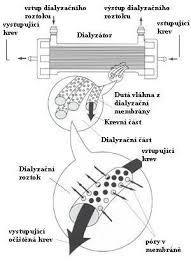 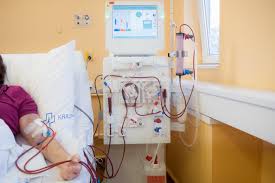 Cévní přístup
Zabezpečení dostatečného krevního průtoku
Pro HD 300-350 ml/min

Dočasný 
       2-3 cestný HD katetr
Trvalý 
      AV spojka
      Permanentní  katetr
      Cévní protéza
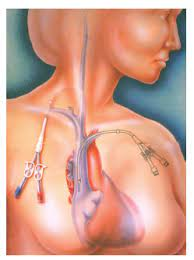 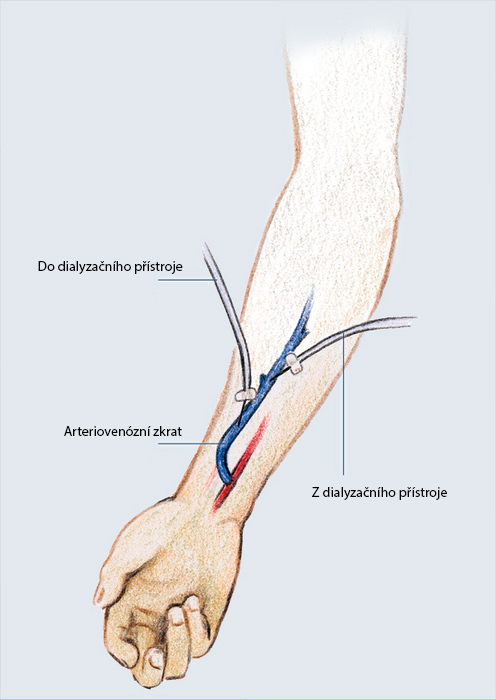 Peritoneální dialýza
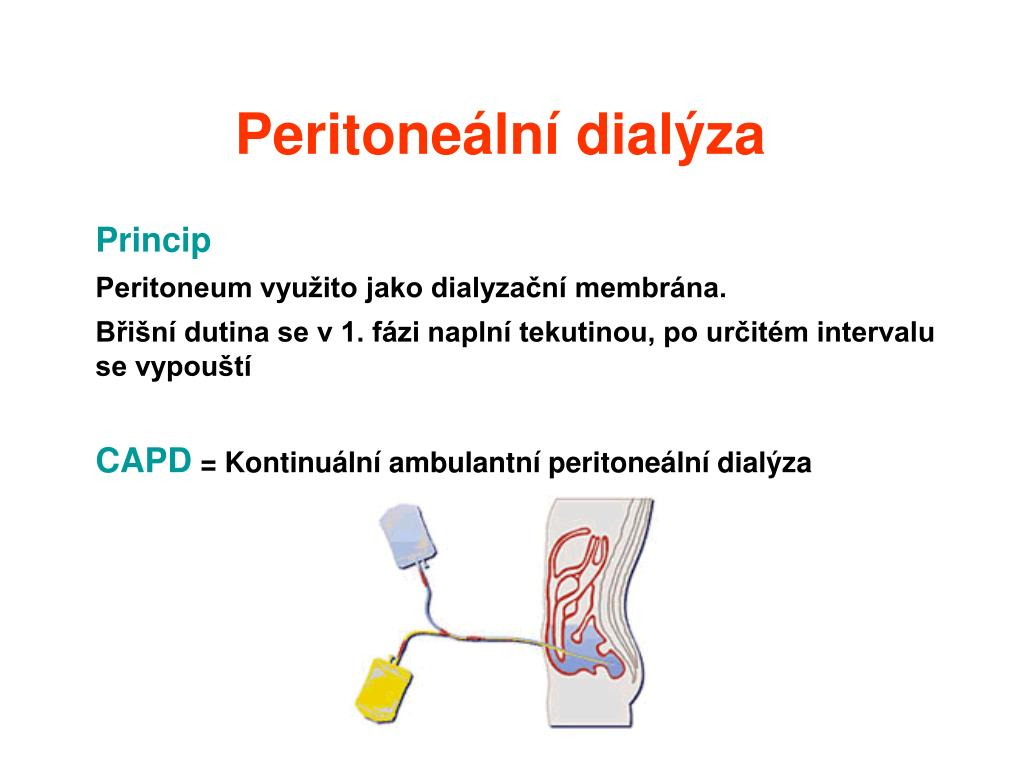 Peritoneální dialýza
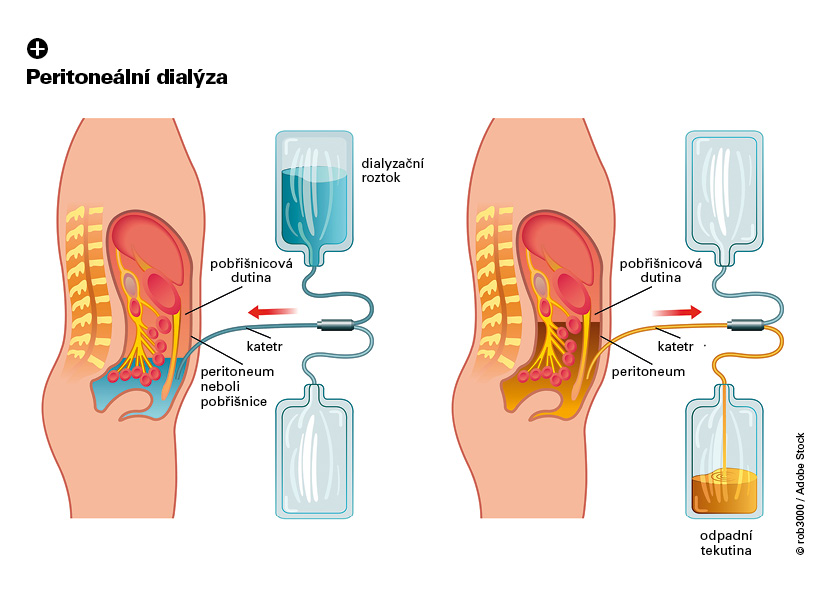 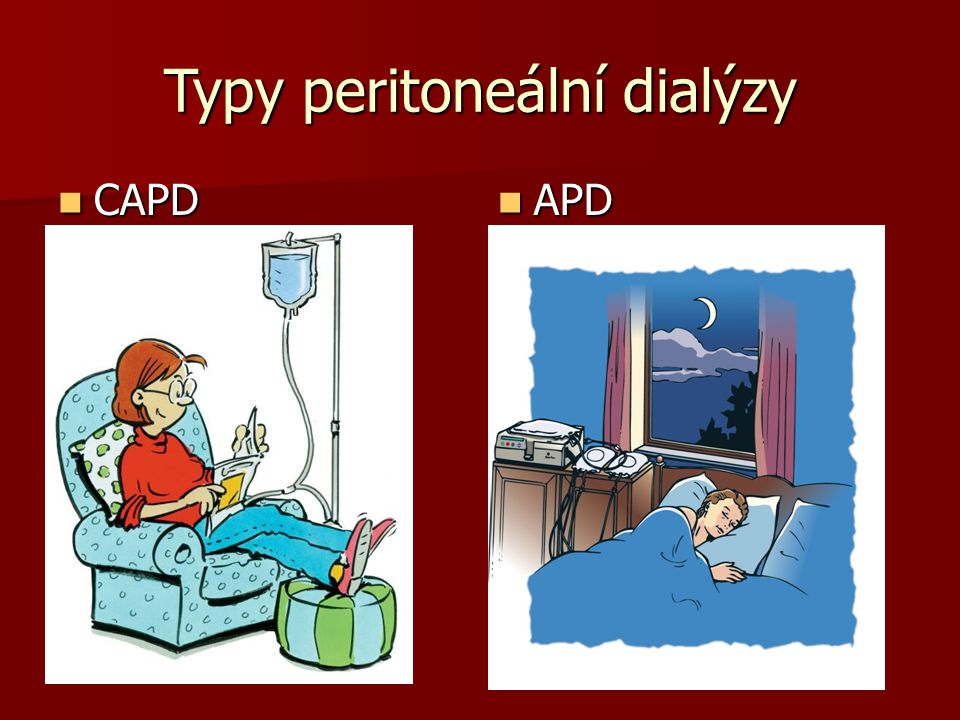